Imágenes para 2º examen parcialEdad Media y Edad Moderna
Temas:
Románico (monasterios y pintura)
Gótico (catedrales, castillos y pintura)
Los orígenes del Renacimiento (Giotto)
Primer Renacimiento (Brunelleschi y pintura)
Periodo Románico (s. X-XII)
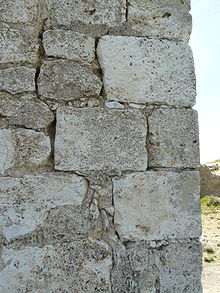 Periodo Románico (s. X-XII)
Completar nombres de formas arquitectónicas
Principales. Les puse dos ejemplos. Agregar más
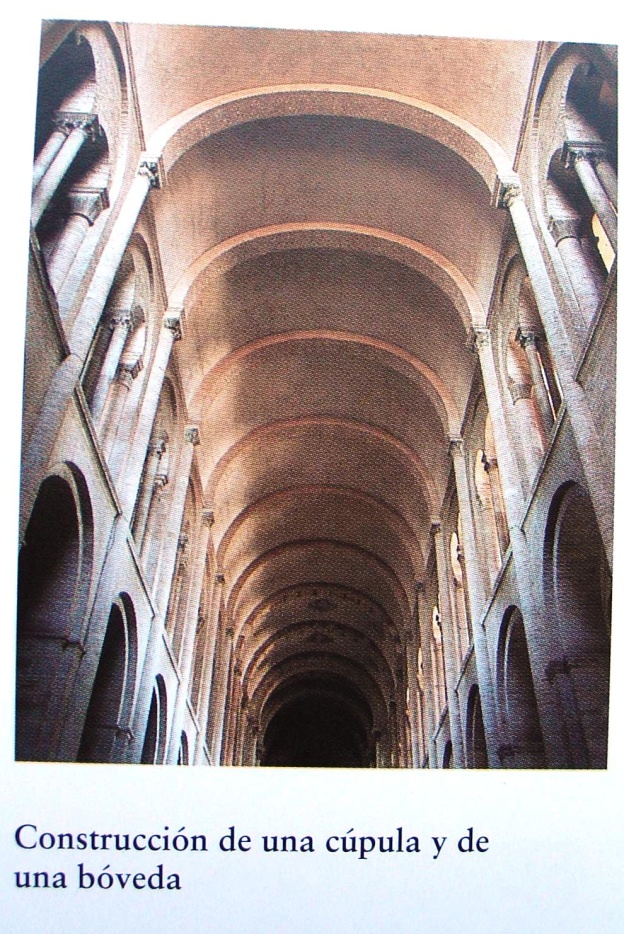 Uso de dos tipos de bóveda:
Bóveda de cañón (con los arcos fajones resaltados)

Bóveda de arista o de crucería (cruce transversal de dos bóvedas de cañón)
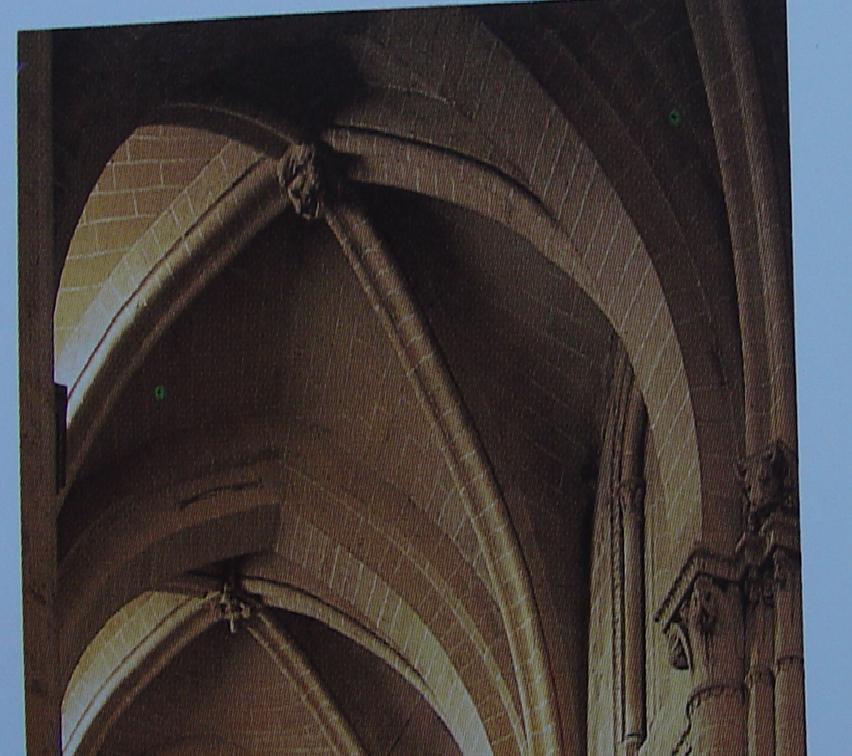 Arte Románico
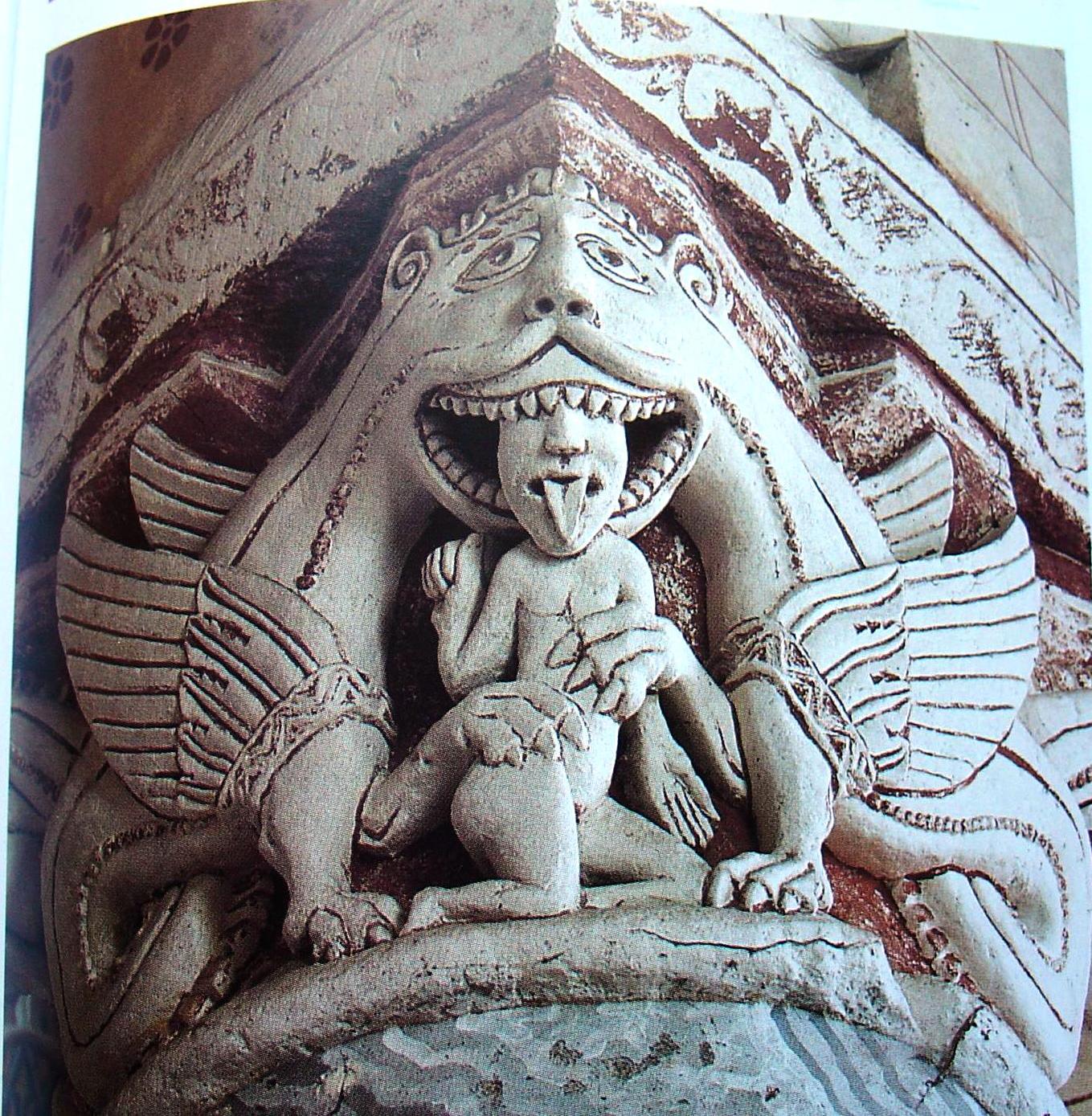 Periodo Románico (s. X-XII)
Complejo catedralico. Pisa, Italia
Escultura románica
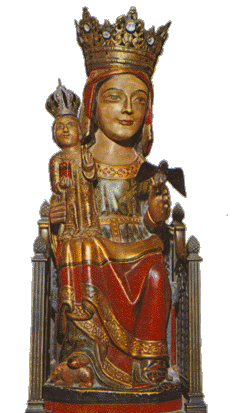 Pintura románica
Pintura mural. Fresco. Tema: La matanza
de los Santos Inocentes (recuerdo de Jesús)
Pintura románica
Tabla de madera. Temple.
Frontal de Santa Margarita 
(a la manera de Theotokos).
Periodo Gótico (s. XIII)
Catedral de Notre Dame. París, Francia
Principales elementos arquitectónicos (tracería)
Tracería
trilobulada
(s. XIII)
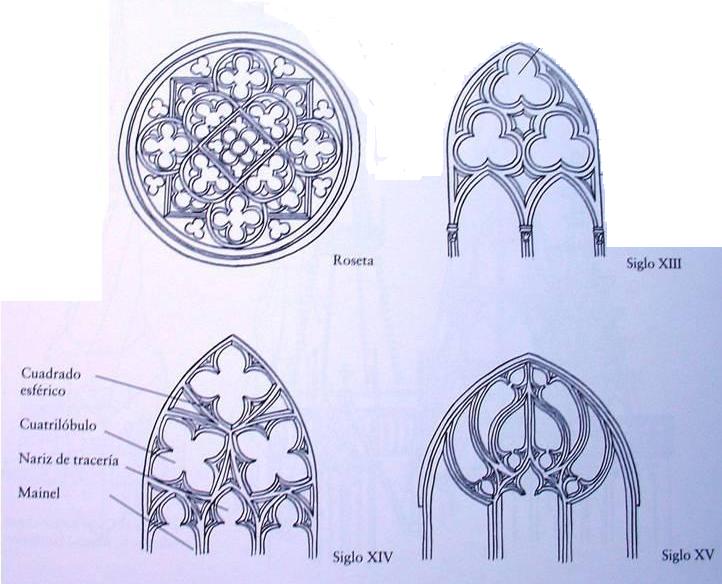 Rosetón
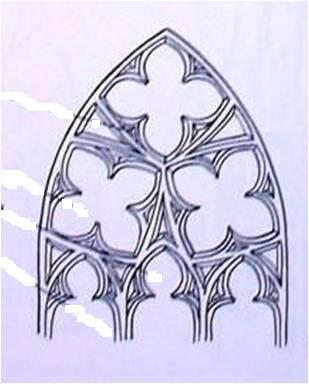 Tracería
cuatrilobulada
(s. XIV)
Vejiga de pez
(s. XV)
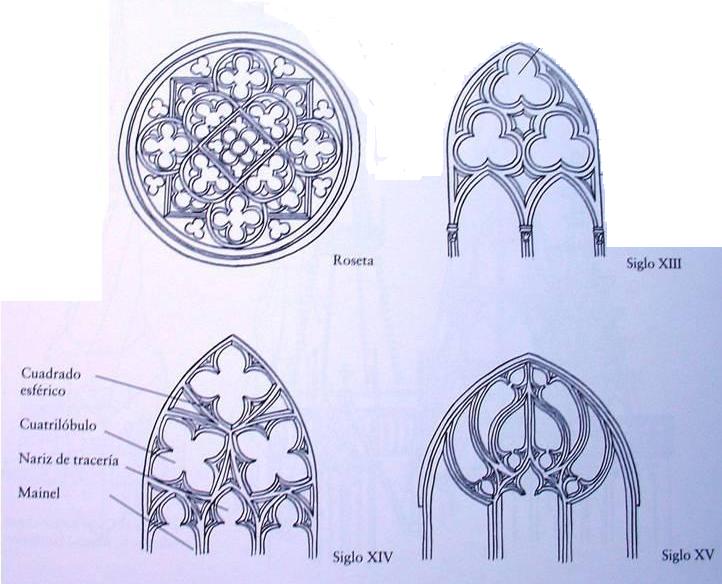 Catedral de Notre Dame, París
Pórtico de la Catedral Notre Dame. París, Francia
Periodo Gótico
Arquitectura civil. El castillo
Arquitectura civil
Pintura gótica
El libro de las muy ricas horas del 
Duque de Berry
Las Cruzadas
El Renacimiento
2 periodos:
[Antecedentes = Siglo XIV = 1300. Giotto ]
Siglo XV = 1400 = Quattrocento 
		  = Primer Renacimiento.

Siglo XVI = 1500 = Cinquecento 
        = Alto Renacimiento.
El arte en el Renacimiento
Características:
Catedral de Florencia. Cúpula de Brunelleschi. Campanario de Giotto.
 Baptisterio con puertas de Ghiberti
Características:
Giotto. 
La adoración de los Reyes. 
Capilla Dell’Arena. Padua, Italia.
Primer RenacimientoPintura
Masaccio. La Santísima Trinidad (con la Virgen, San Juan y los donantes). Fresco. Iglesia de Santa María Novella, Florencia, Italia.
Fra Angelico. La anunciación
Elementos 
iconográficos:
Temple sobre madera. 
Museo del Prado. Madrid, España.
Primer Renacimiento
Botticelli. El nacimiento de Venus
Grabado. Donatello. El festín de Herodes
Donatello. El festín de Herodes. Bronce. 60 x 60 cms. Relieve de la pila bautismal del baptisterio de la Catedral de Siena, Italia.
Tema: Visita del Rey Salomón 
al Templo de Atala (Antiguo Testamento).
Características:
________________________
________________________
________________________
Lorenzo Ghiberti . Las Puertas del Paraíso. Baptisterio de la Catedral de Florencia.  506 x 287 cms.
Pintura de la Escuela Flamenca primitiva
Jan Van Eyck. El matrimonio Arnolfini
Traer al examen la revista El mundo medieval